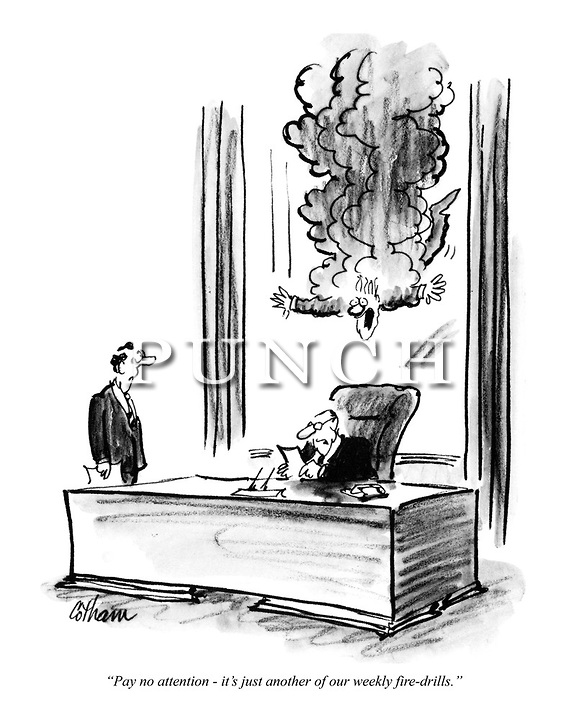 Fun Drill
Topic Selection Criteria
Generic and tied with common interests
Grassroots and Go-Viral
Extendible in the future
Attached to our career and life
Teamwork and Role Players
Organic and coordinated
Mash-ups
Virtual or Real/Physical
Drill One: How Big is iPhone5 Economy
iPhone5 teardown and BOM(bill-of-material) cost; technology inside you may want to know
SWOT based on TAIC-SIMO model or …
Put everything in one basket – defy market wiz or what!
From technology and design with innovation or just with performance up!
Which part of iPhone5 ecosystem get the bigger piece of economy?
Real or Virtual Teardown
Perform a physical teardown with your own cost or do it virtually with the following links:
http://www.youtube.com/watch?v=nlUQfXwvQLc&feature=related
http://www.youtube.com/watch?v=TulE1joZG-Q 
http://www.ifixit.com/Teardown/iPhone-5-Teardown/10525/1
Open Q’s: 
Why CEO of iFixit took such a hassle to launch iPhone5 teardown activities right after iPhone5 first launch? How on earth iFixit want to achieve here; surf http://www.ifixit .com to dig a bit more! 
Other best cases of Guerrila and Viral Marketing
Can you perform a real teardown of your own gadgets: smart phone, PC etc.
BOM and Technology Inside
BOM and Cost
http://evertiq.com/news/22938 
http://www.edn.com/electronics-blogs/now-hear-this/4396201/Estimate-put-iPhone-5-BOM-at--167-50 
http://www.electronicsweekly.com/Articles/26/09/2012/54645/iphone-5-costs-8-to-manufacture.htm 
http://blogs.marketwatch.com/thetell/2012/09/19/apple-iphone-5s-higher-production-costs-no-threat-to-profits/ 
http://www.valuewalk.com/2012/09/apples-gm-is-up-despite-increase-in-iphone-5-production-costs/ 
http://www.thinkdigit.com/Mobiles-PDAs/Teardown-analysis-reveals-Apples-iPhone-5costs_10824.html
http://www.eetasia.com/ART_8800675370_499489_TA_b0ed944c.HTM?click_from=8800098650,8626288021,2012-09-27,EEOL,ARTICLE_ALERT
http://www.electroiq.com/blogs/electroiq_blog/2012/09/inside-the-iphone-teardowns.html
Hardware Inside Out
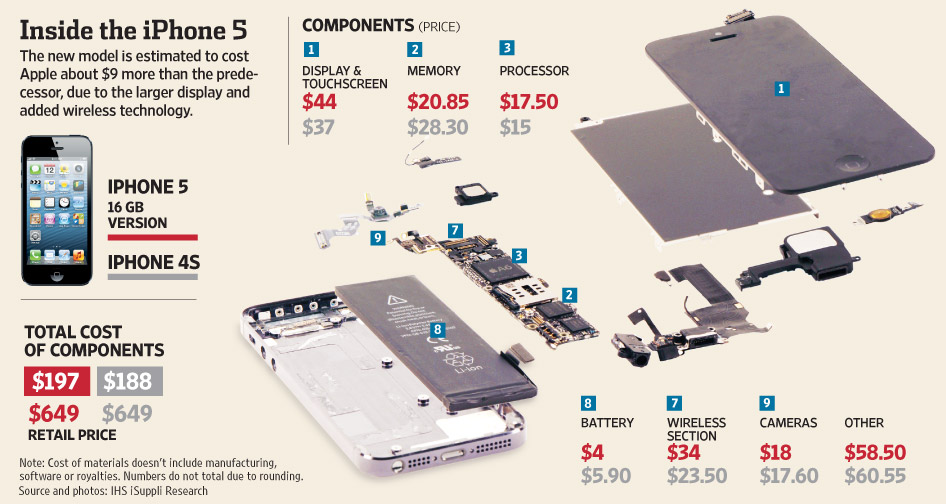 ASP(average selling price) and Profit Margin
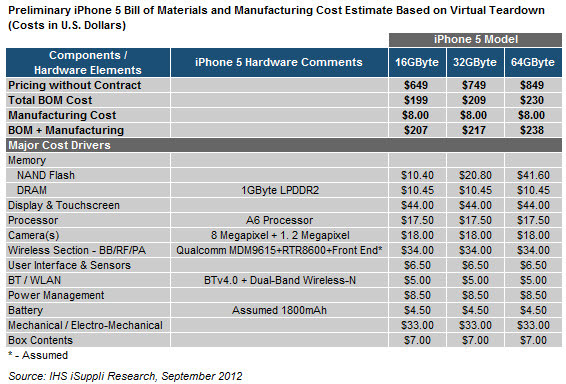 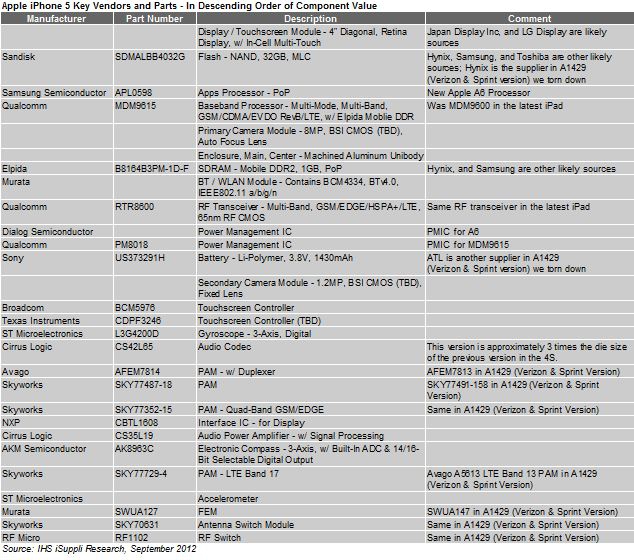 Hardware
Open Q’s: 
Are you familiar with basic hardware technology nature of the major components in iPhone 5?
As a project manager in charge of iPhone 5 production delivery in Apple Inc., and your job is to construct a bill-of-materials (BOM) MS excel control file including cost, key part consigned decision, financial terms, delivery, inventory etc. for resource planning and supply chain management– how would you do this! 
As CEO of Foxconn you challenge Apple for not warrant enough cost on the manufacturing -- how would you do this!
As CEO of Apple you face challenges of outsoucing too many manufacturing jobs outside U.S.– how would you respond this!
Software Inside Out
iOS6 http://www.apple.com/ios/what-is/
iTune Service http://www.apple.com/itunes/
Software and Services (3rd. Party Apps)
Patents
Open Q’s: 
Are you familiar with basic software nature of iPhone 5 business?
As an iPhone heavy users, which software or service required more improvement or else.
 As a markter how would you value the LTE service and what kind of Apps would be killer or most beneficial in the market!
What is your view on App Store and iTune: easy of use? How App ease your activities and interests?
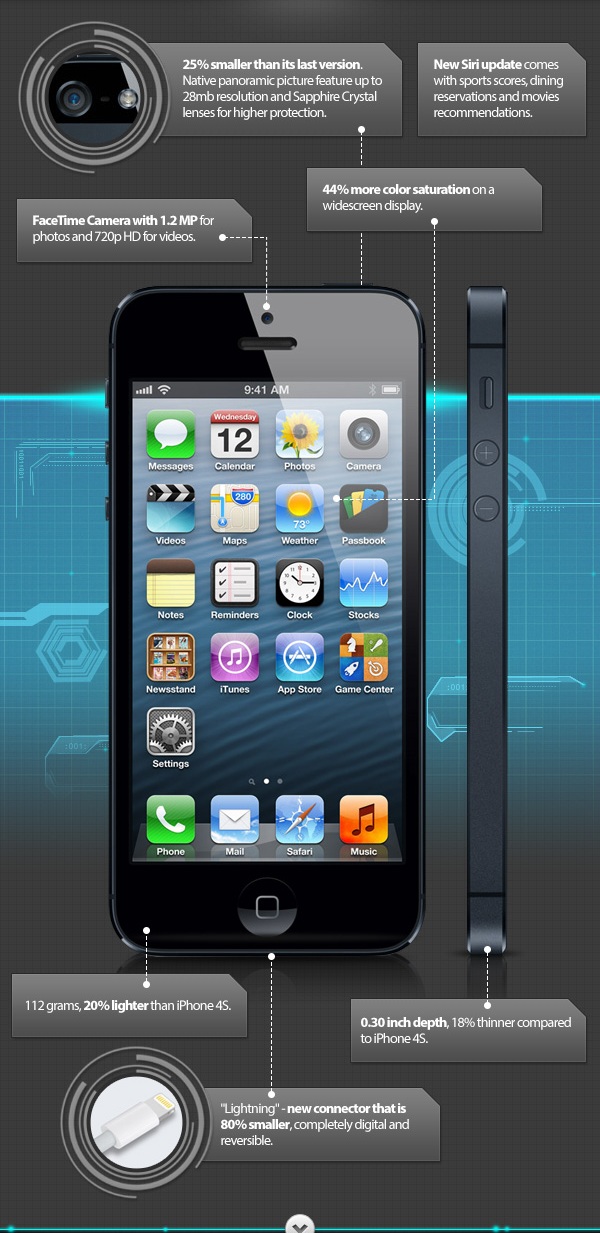 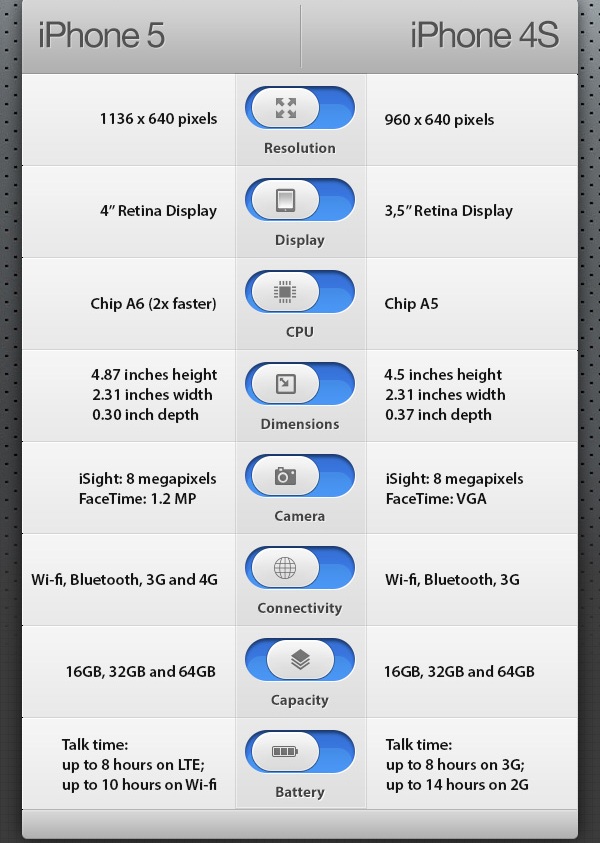 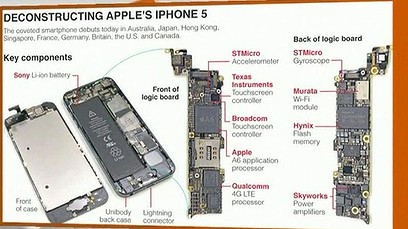 Shrinkage Technology:(battery, cover, and in-cell touch panel)
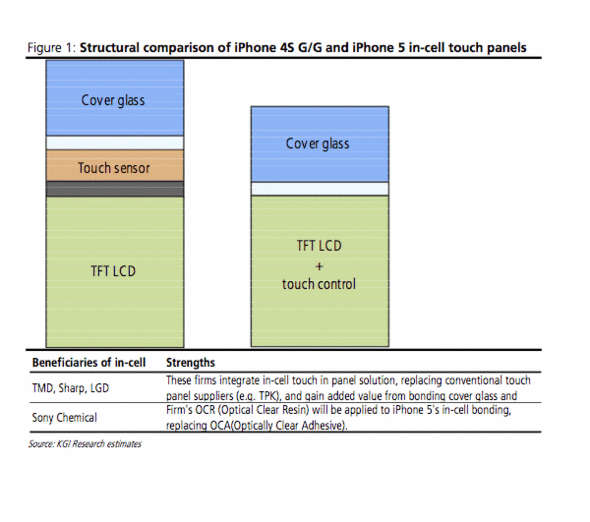 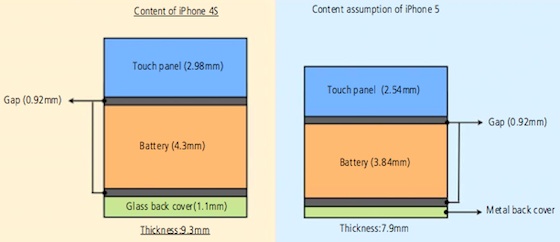 Visual Advantage of In-cell Technology
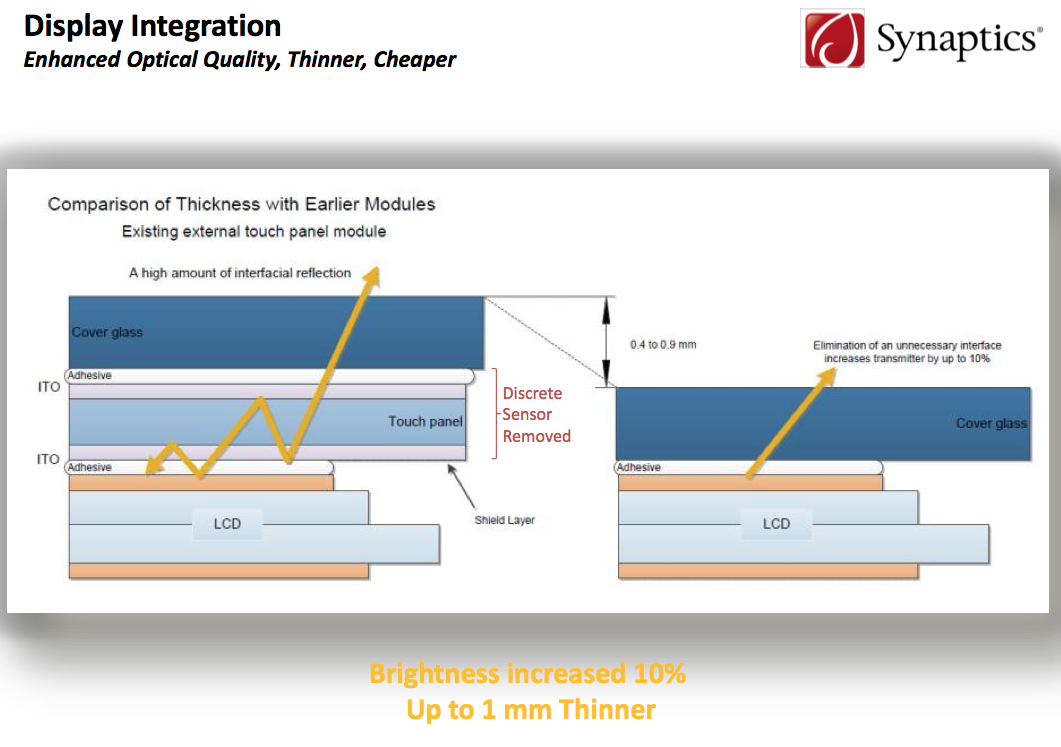 Non-in-cell
In-Cell
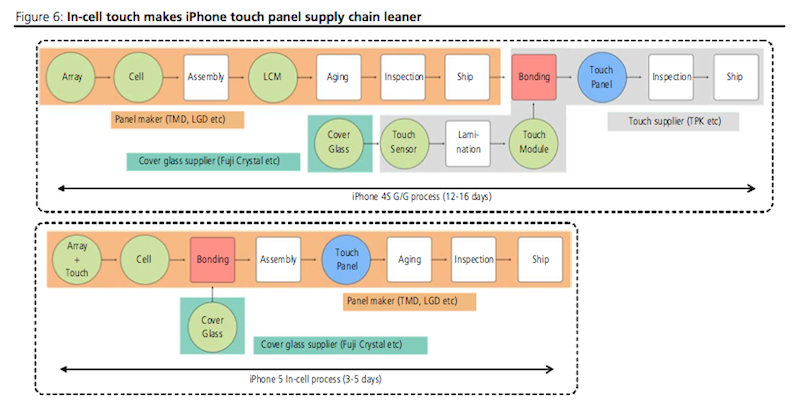 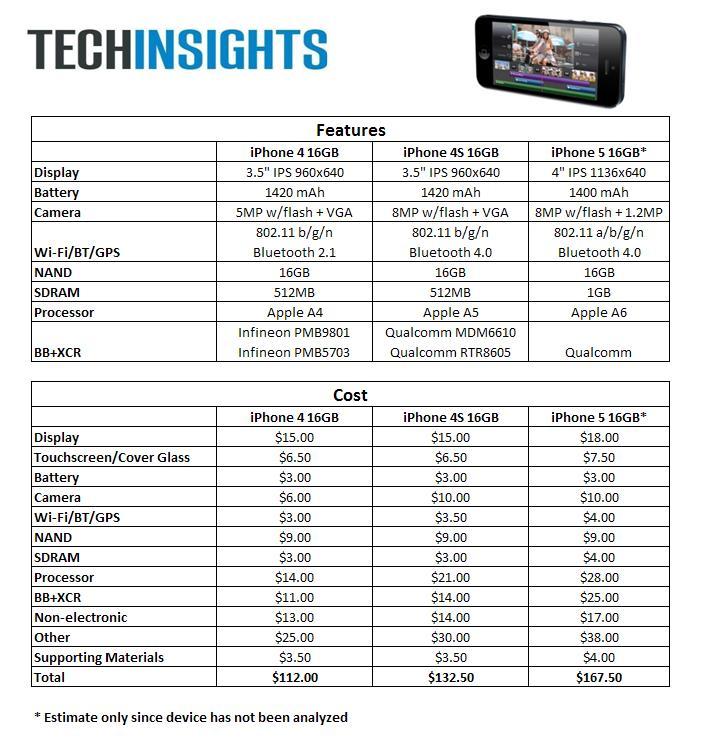 Technology Inside and Patents
http://www.chipworks.com/blog/recentteardowns/2012/09/20/2467/
http://www.businessinsider.com/apple-versus-samsung-2012-8?op=1
http://www.electroiq.com/blogs/insights_from_leading_edge/2012/09/iftle-116-a6-applications-processor-for-iphone-5-from-samsung-but.html
Non-Technology Inside Out (SWOT)
Spirit and Soul
Human Touch
iTune and Media Integration
Supply Chain Management
Value Chain Configuration
Apple Store and its authorized resales store
Other Intangible Factors
Non-Technology Inside Out (SWOT)
Open Q’s: 
How Apple’s marketing approach differs or differed from others?
As a marketer, what is your view of Apple Store and its authorized resales stores!
Your view: What is or are the most important intangible(s) in Apple business!
What’s the watch-out needs to be concerned as a consultant of Apple business
SWOT
TAIC-SMIO Business Model
Matrix Integration in Supply/Value Chain http://itcandor.net/2010/03/05/matrix-integration/ 
Product Strategy
Apple Spirit and Leadership
Apple Economy and its Competitiveness http://itcandor.net/2012/08/16/itc-q212/ http://itcandor.net/2012/08/23/it-market-q212/
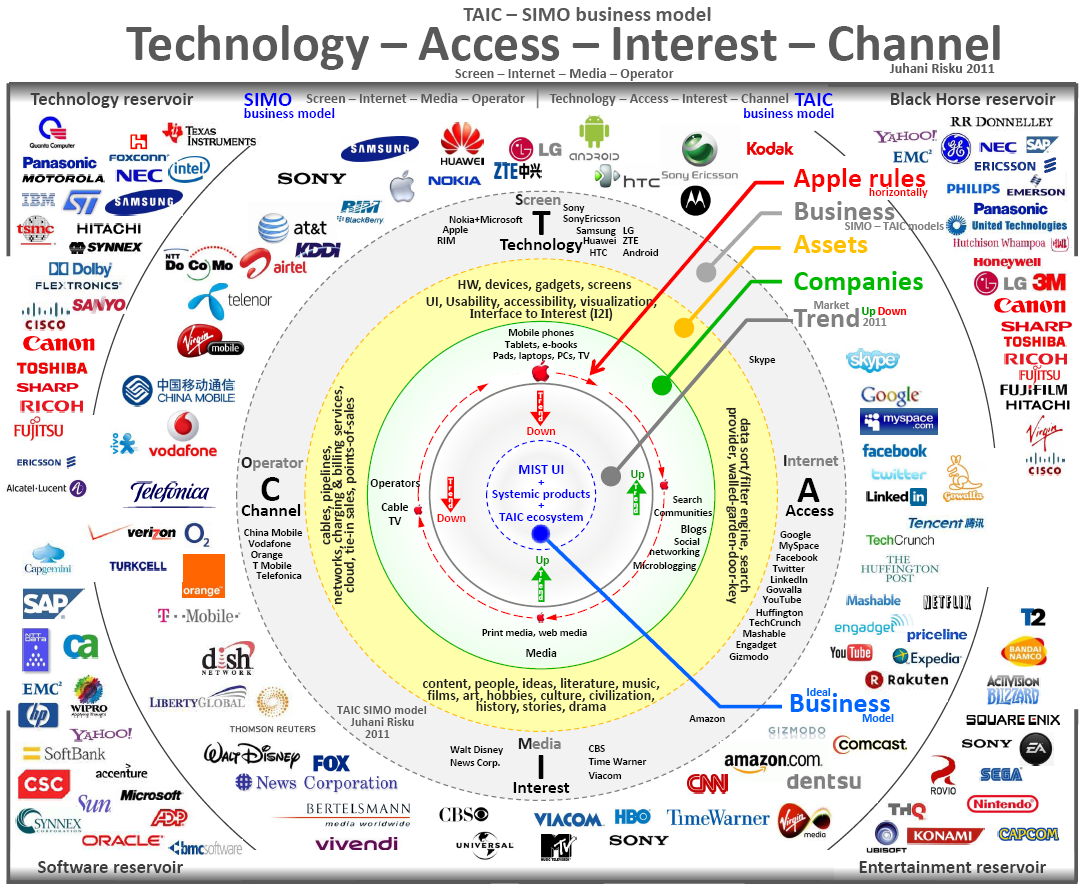 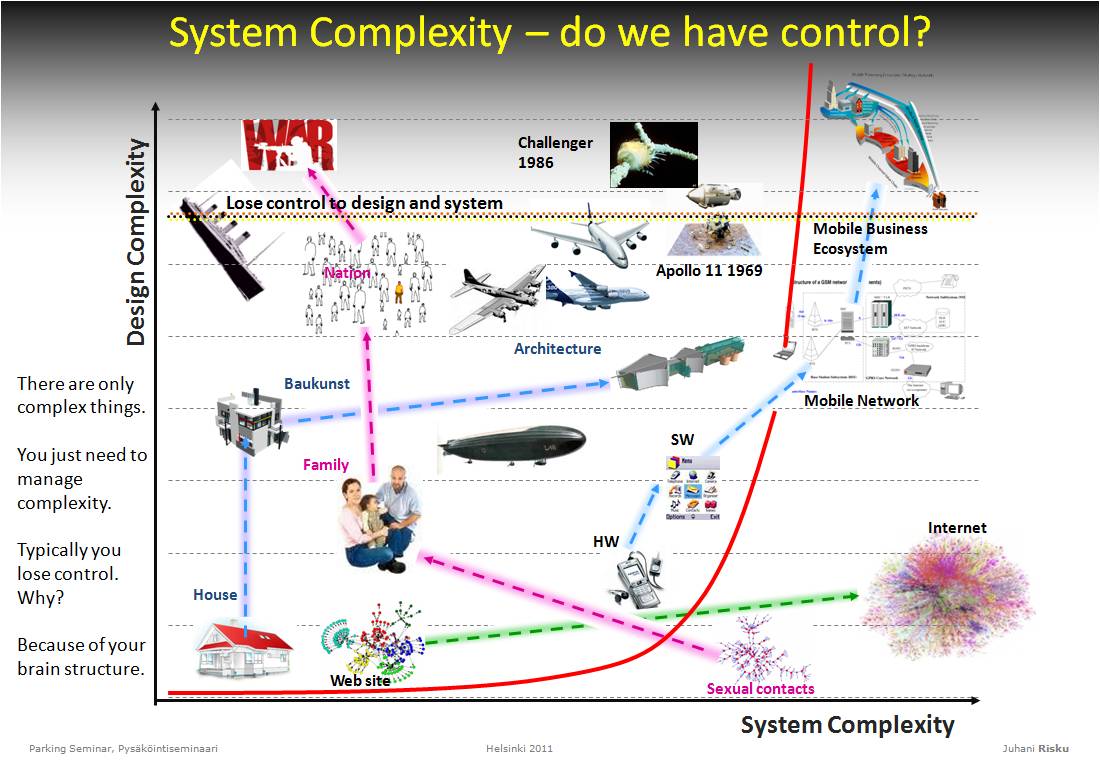 Or is Apple in control?
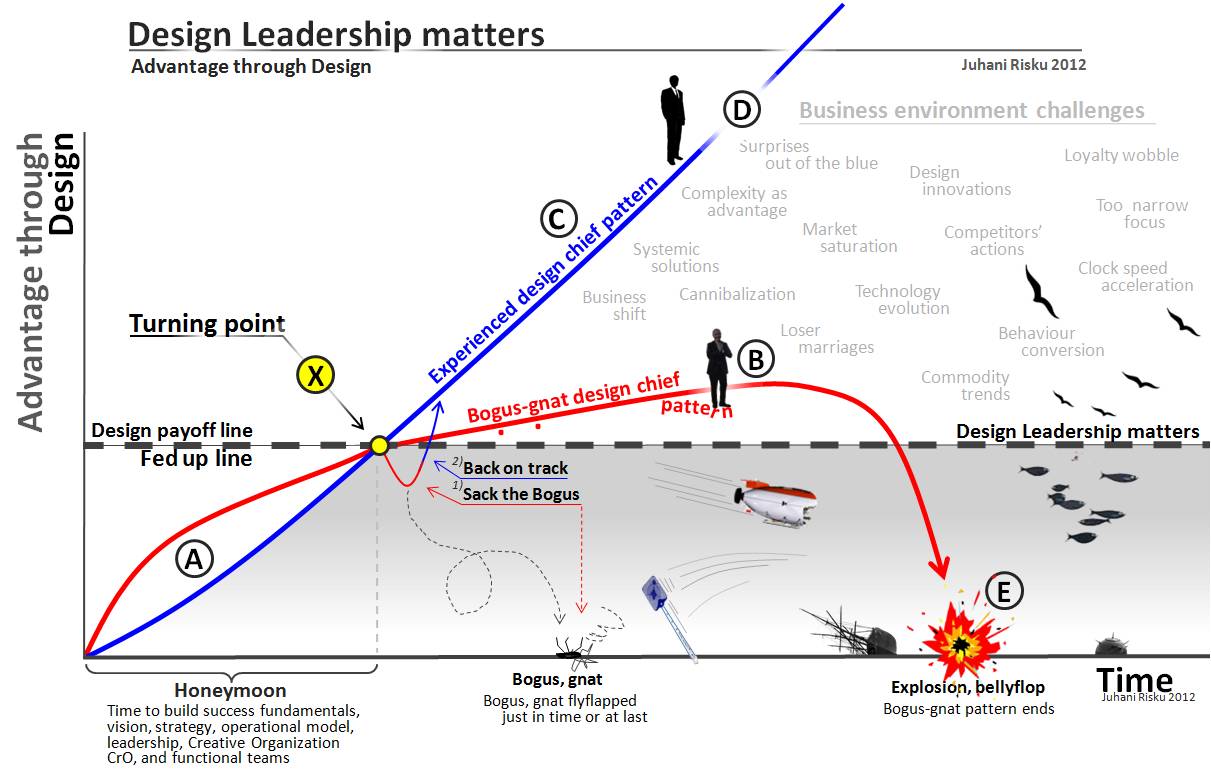 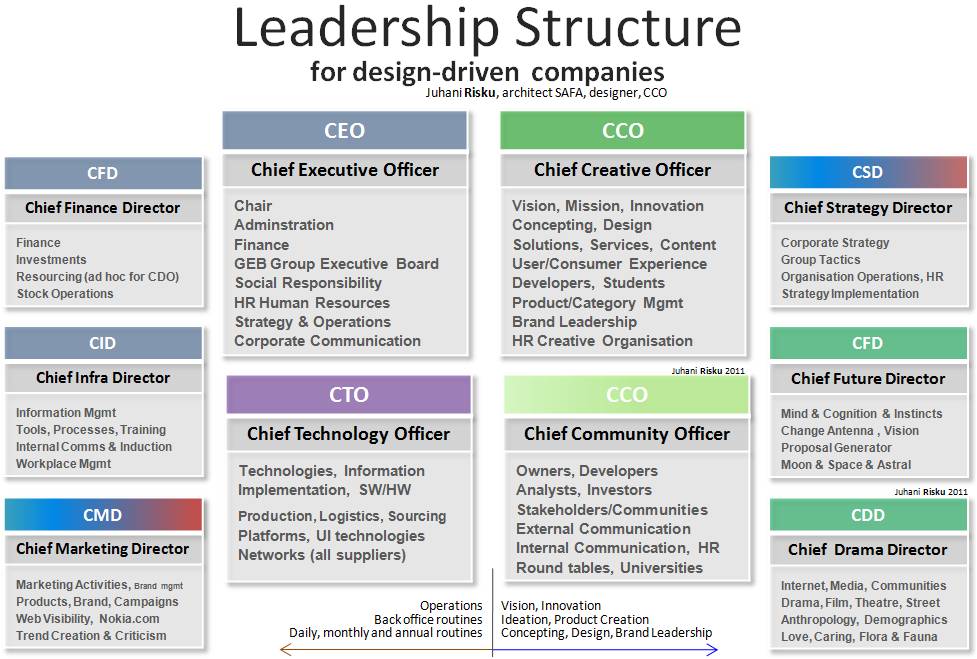 Did Steve Jobs envy this or what?
Spirit and Soul
Steve Jobs by Walter Isaacson
Inside Apple by Adam Lashinsky
iPhone5 Economy (transformed into $)(http://pcdandf.com/cms/marketnews/9080-apple-samsung-dominate-smartphone-space)
Apple alone
TAIC-SIMO ecosystem
Others:
Accessory
Authorized Retailed Stores
Media etc.
Financial: How Apple Sidesteps Billions in Taxes 
http://www.nytimes.com/2012/04/29/business/apples-tax-strategy-aims-at-low-tax-states-and-nations.html?pagewanted=1&_r=1
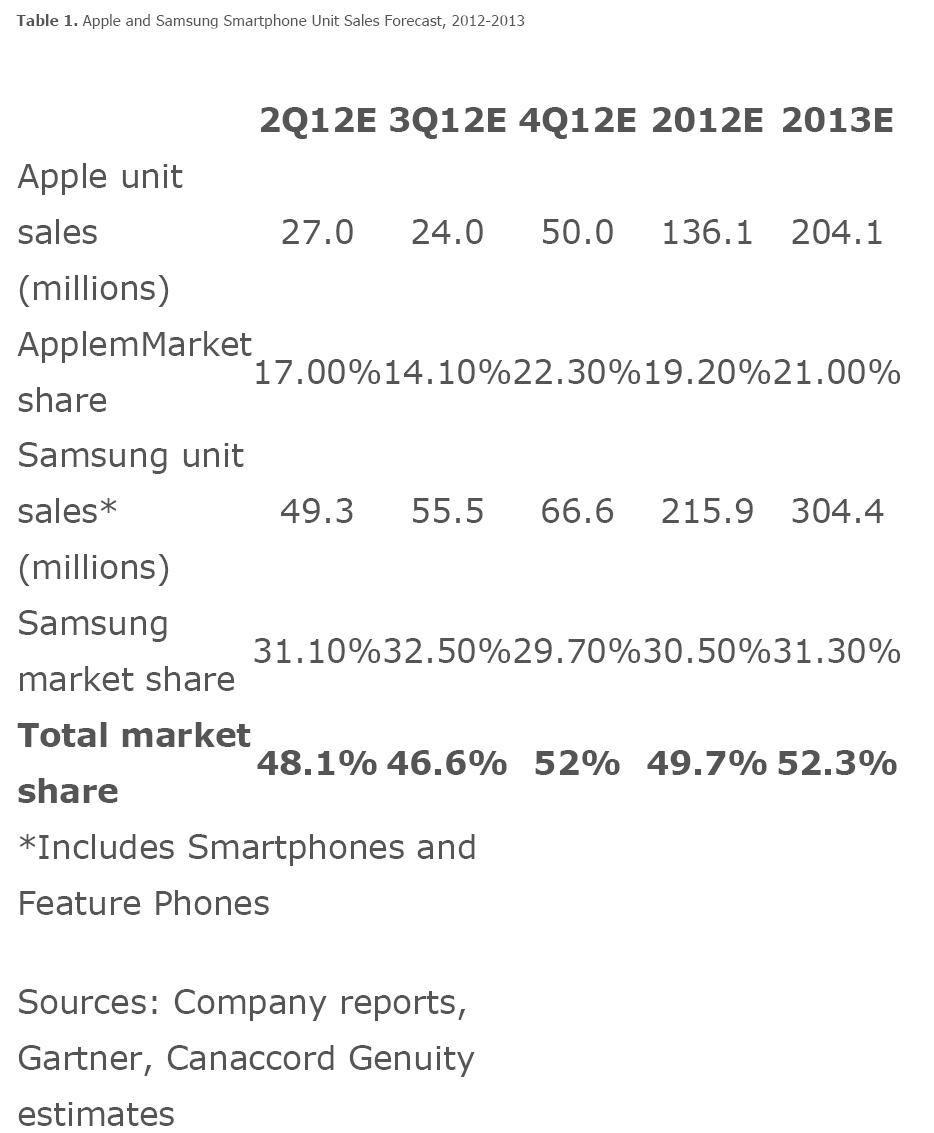 Apple expects to sell more than 263 million iPhone 5 units
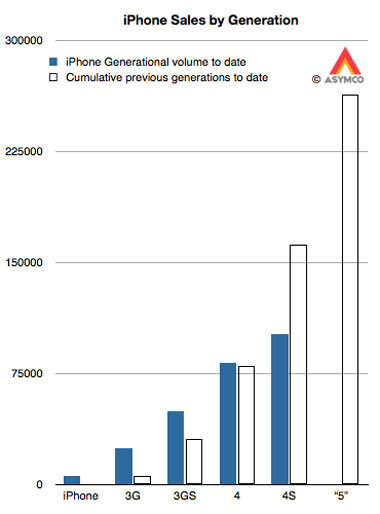 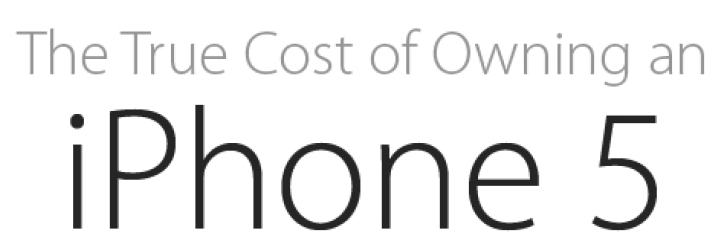 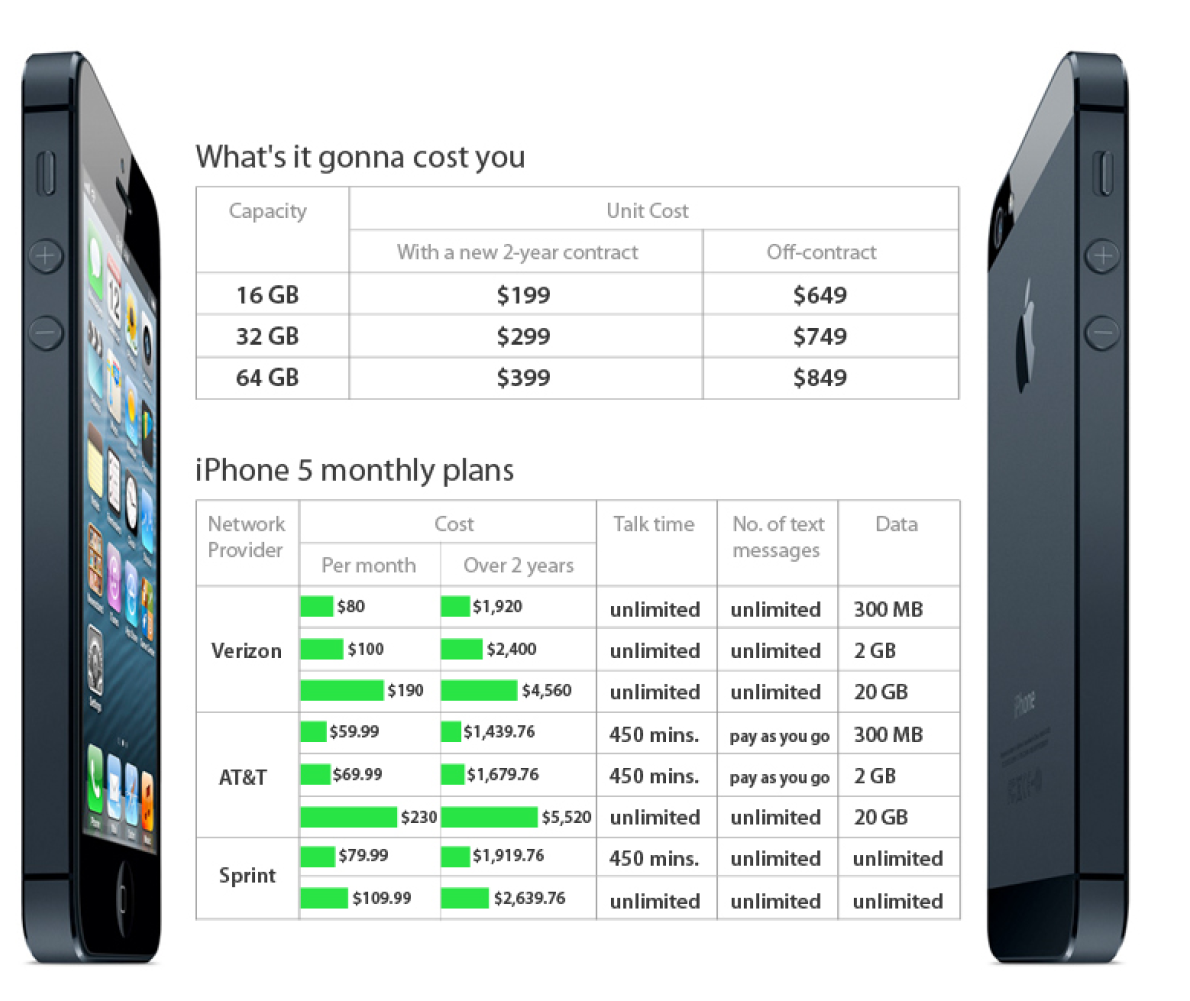 http://8.mshcdn.com/wp-content/uploads/2012/10/iphone5-true-cost.jpeg
continue
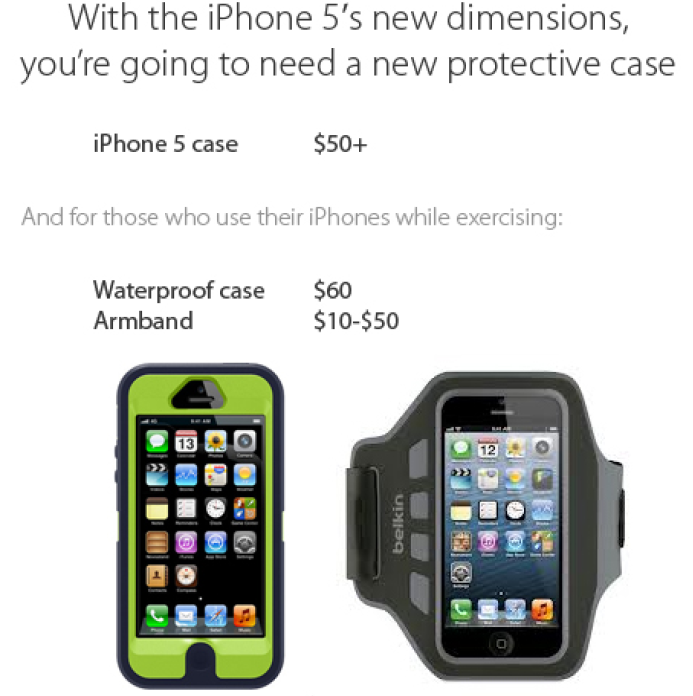 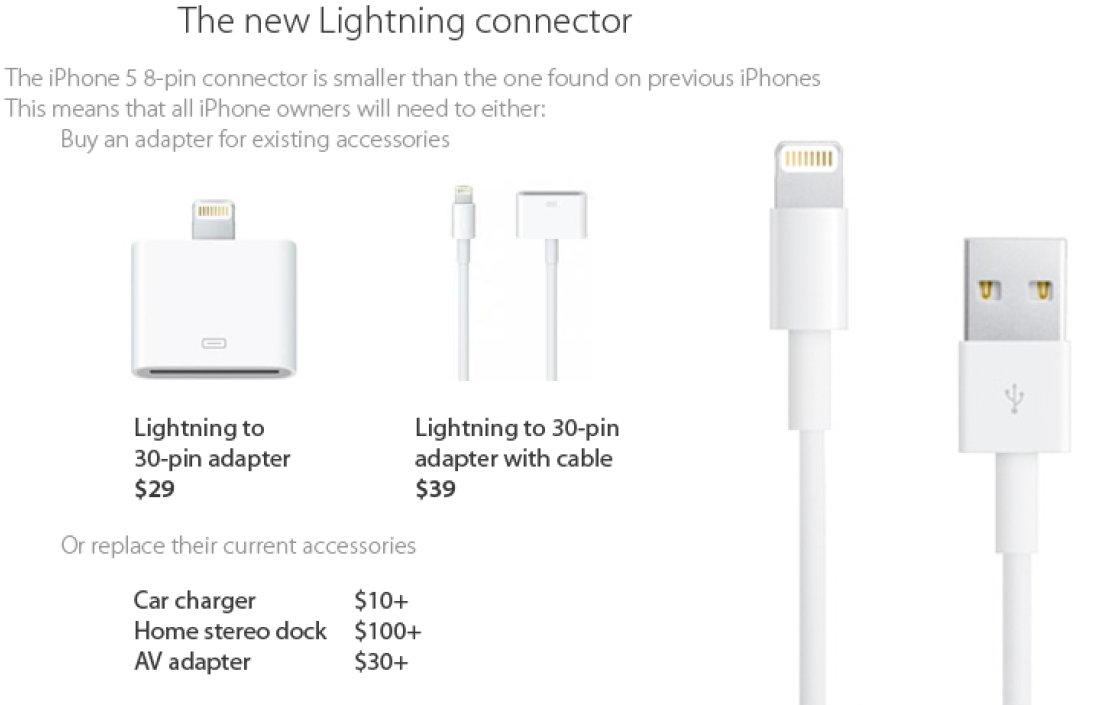 continue
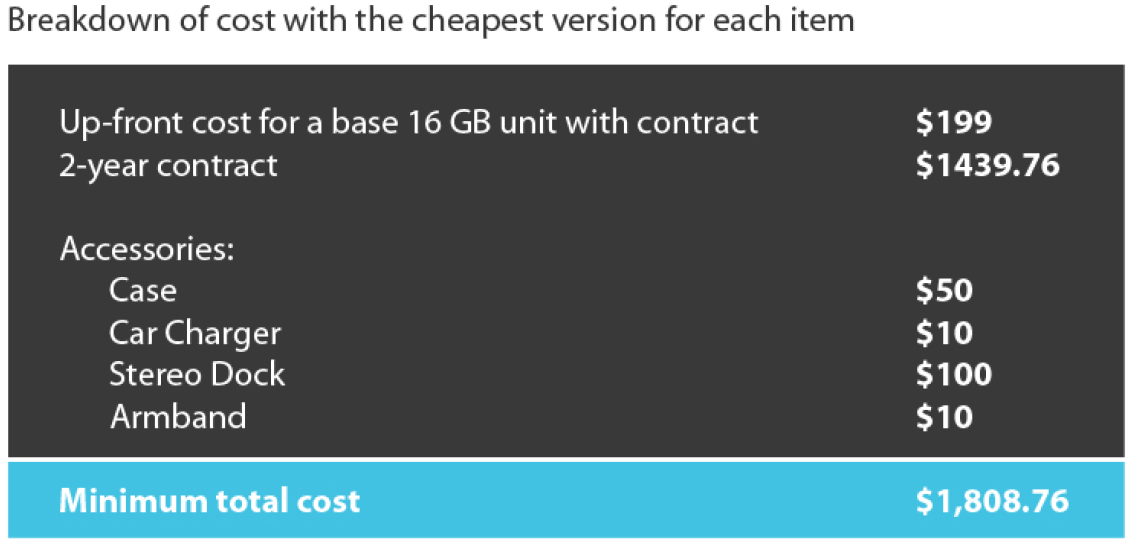 continue
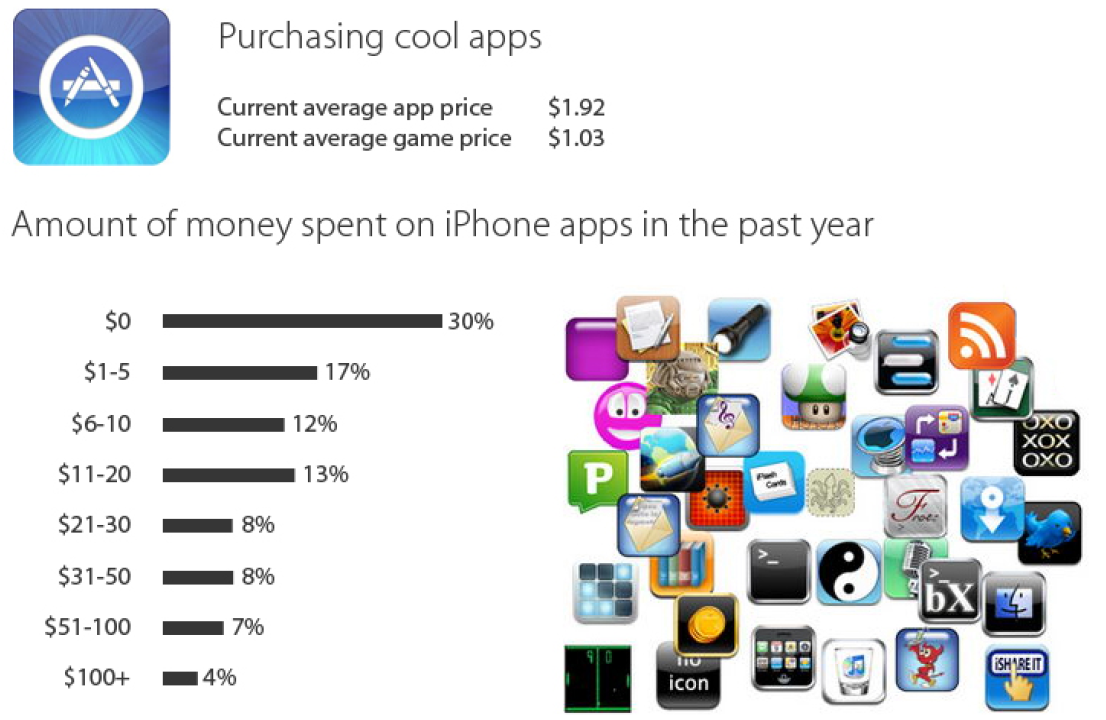 continue
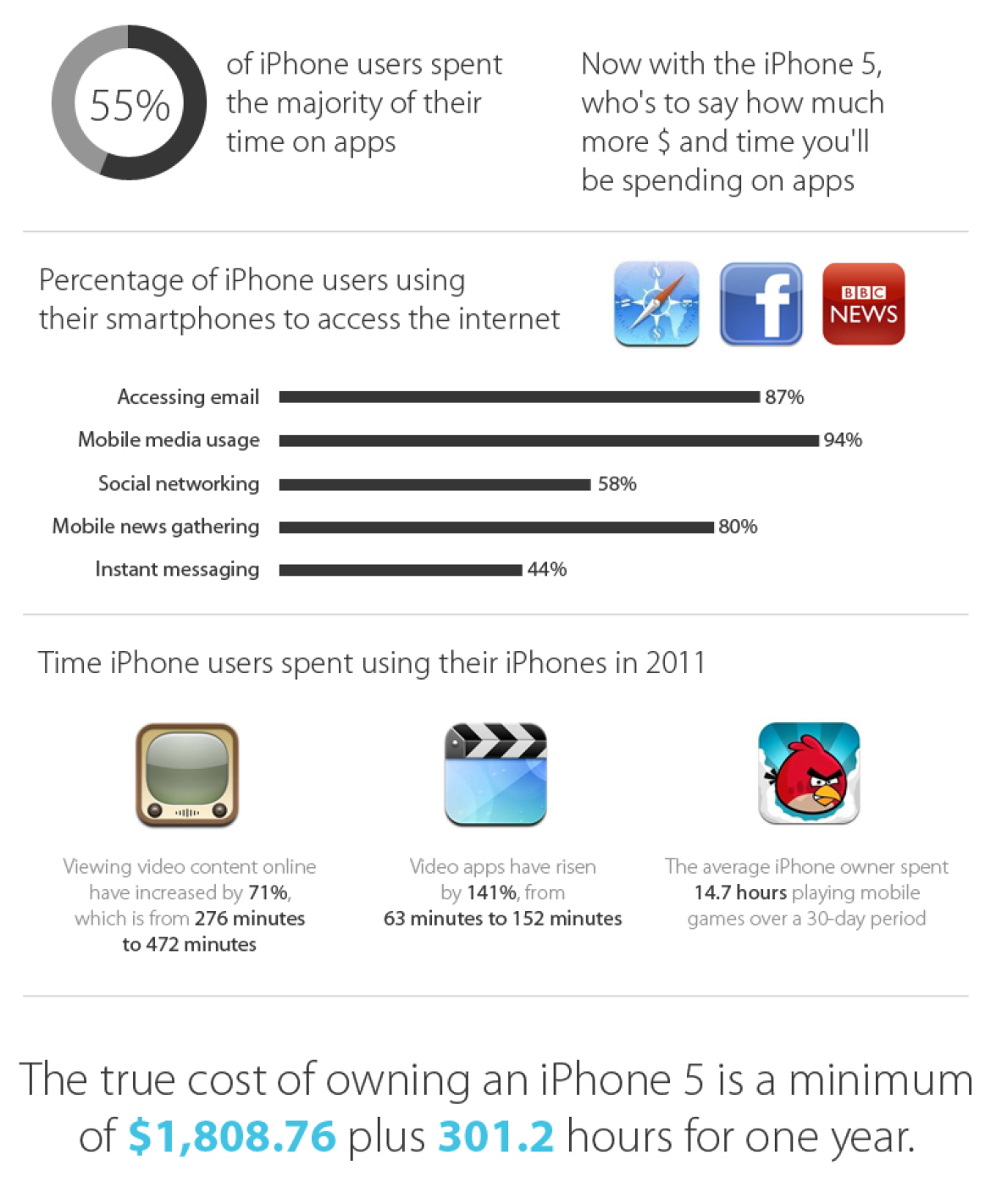 iPhone 5(Apple) Economy: Analysis
Major Stakeholders in the iPhone5 Ecosystem
Manpower in the Value Chain
Technology Inside Out
Profit Distribution
Competition and Evolution?
Open Q’s: 
How Apple can sustain its growth; iTV, iCloud, or iPC
Who/When/Why/What can beat or unleash Apple’s dominance  (Antitrust, Samsung, Google, MS etc..)
Apple QoQ Growth (pre-iPhone 5)
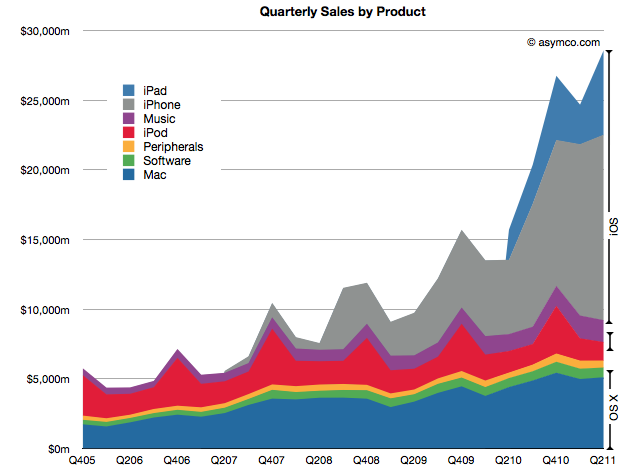 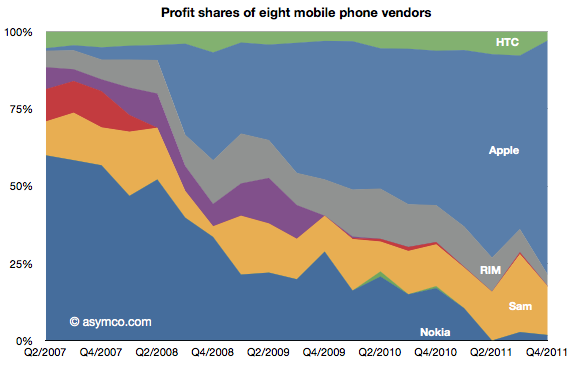 Apple Profit/Revenue Shares of Mobile Phone Market (pre-iPhone 5)
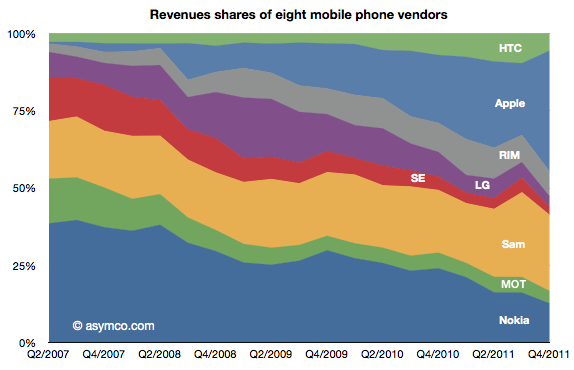 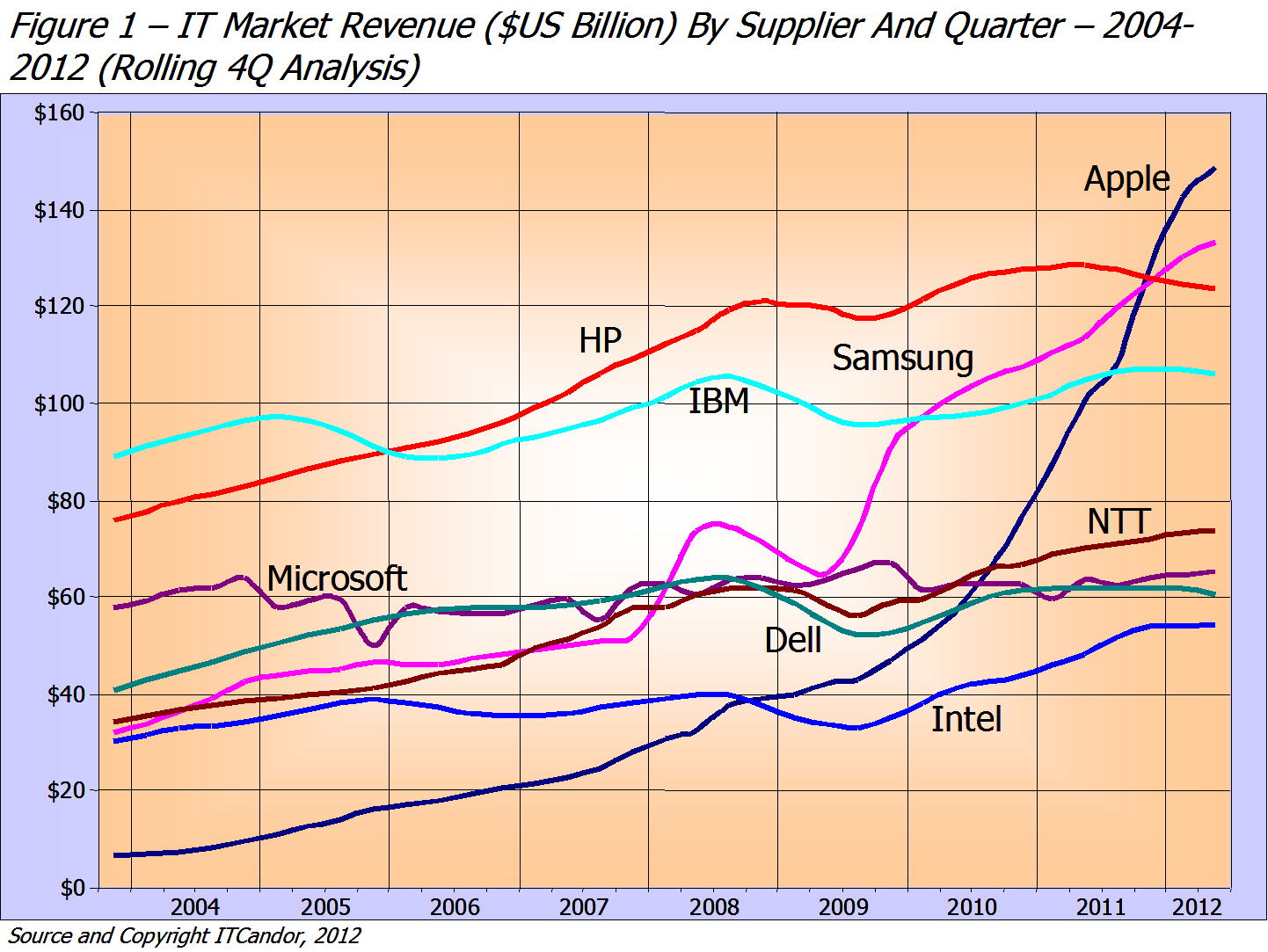 Apple  Revenue in Overall IT Market 
(pre-iPhone 5)
IT Market Share Revenue, Net Profit ($US Billion) and Headcount – Year To End of June 2012 (pre-iPhone 5)
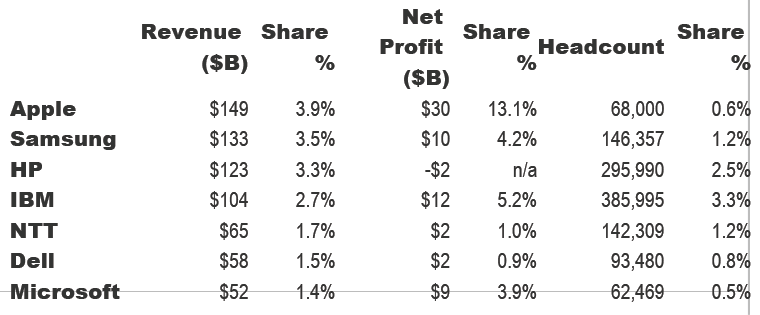 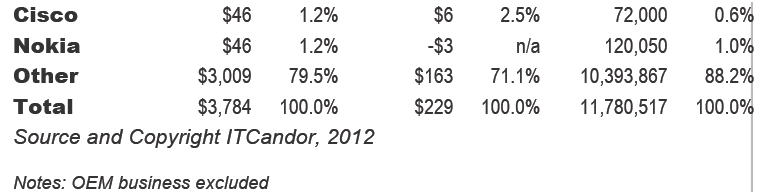 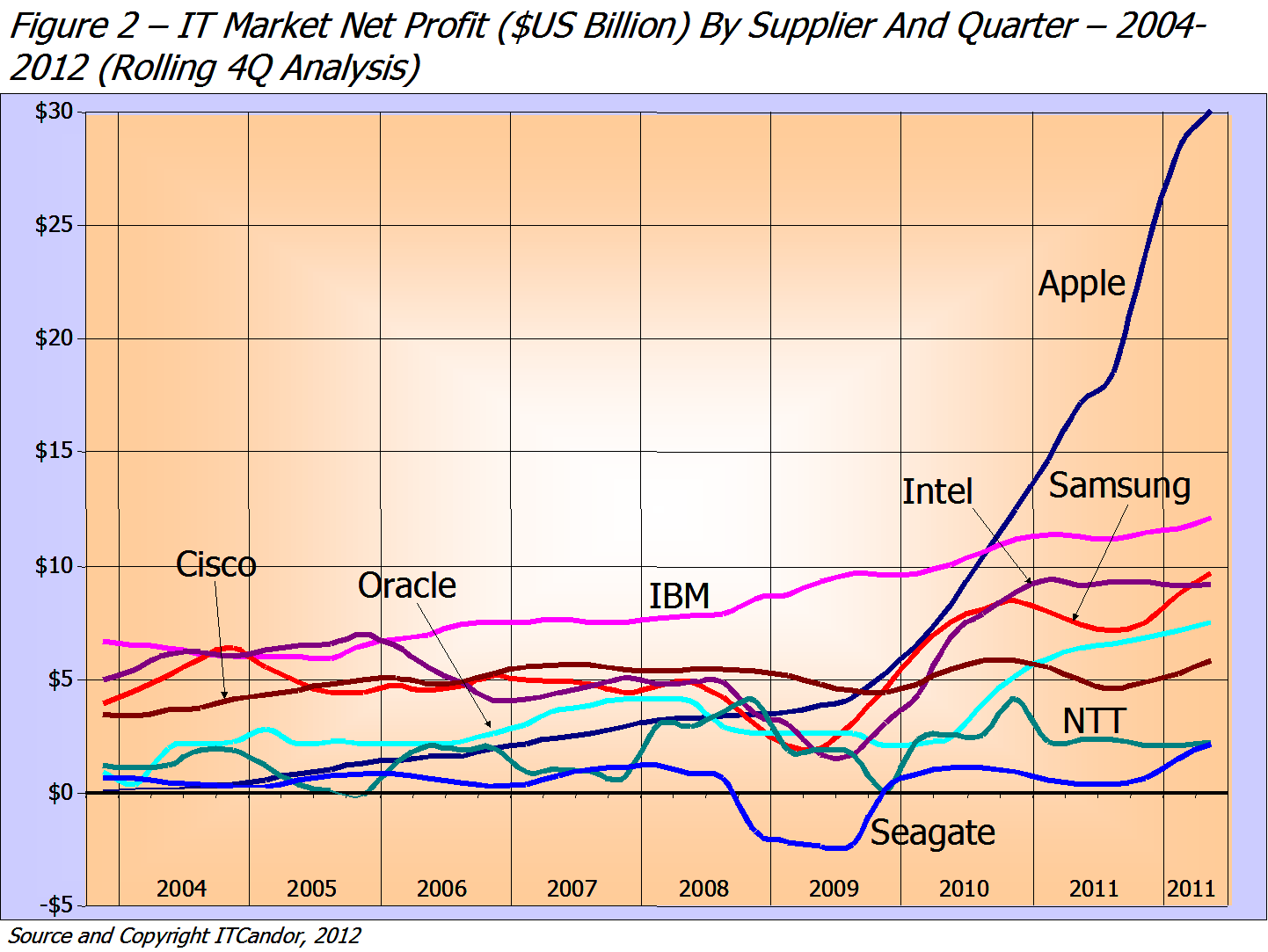 Apple  Net Profit in Overall IT Market 
(pre-iPhone 5)
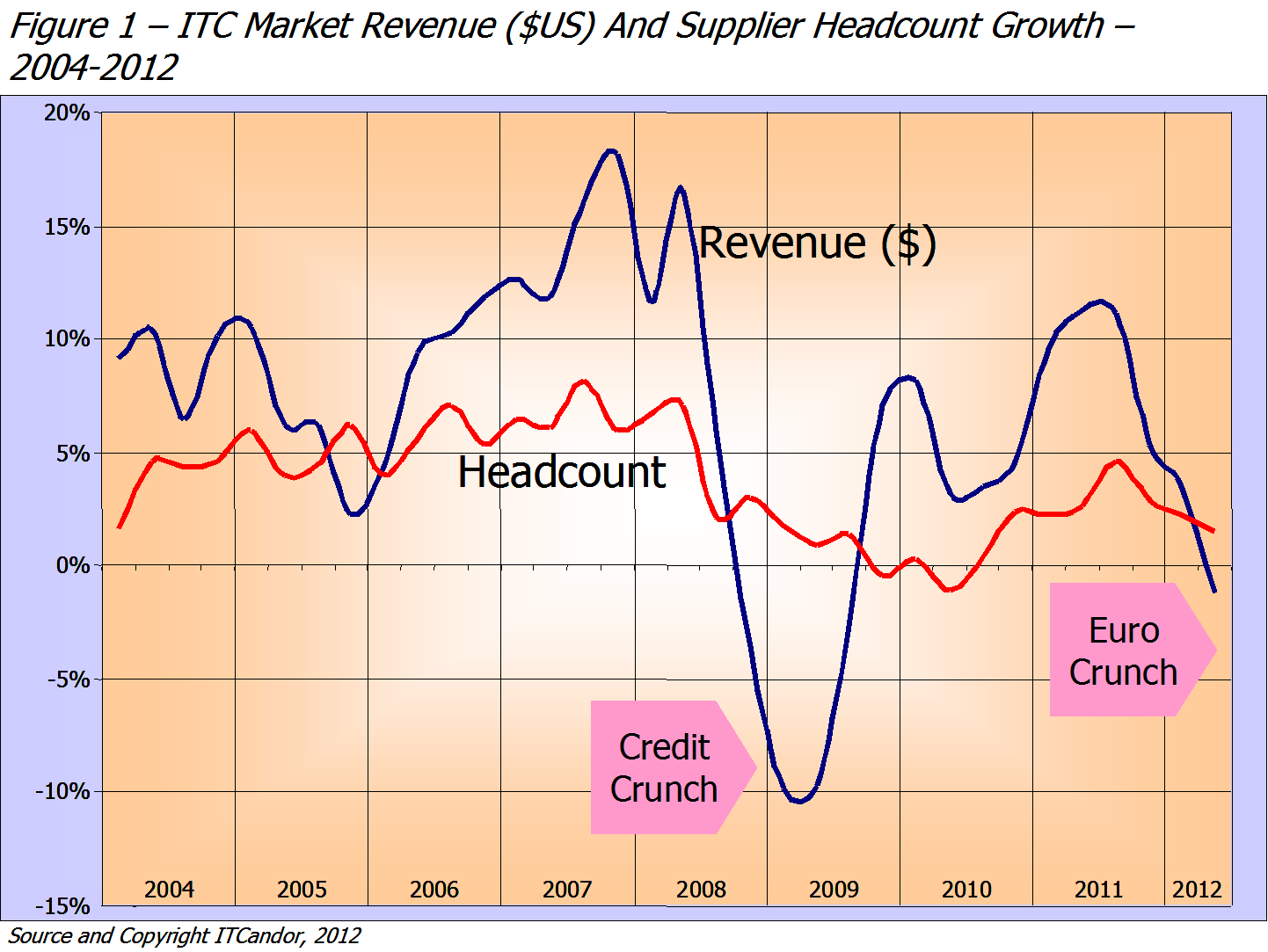 Overall IT Market 
(pre-iPhone 5)
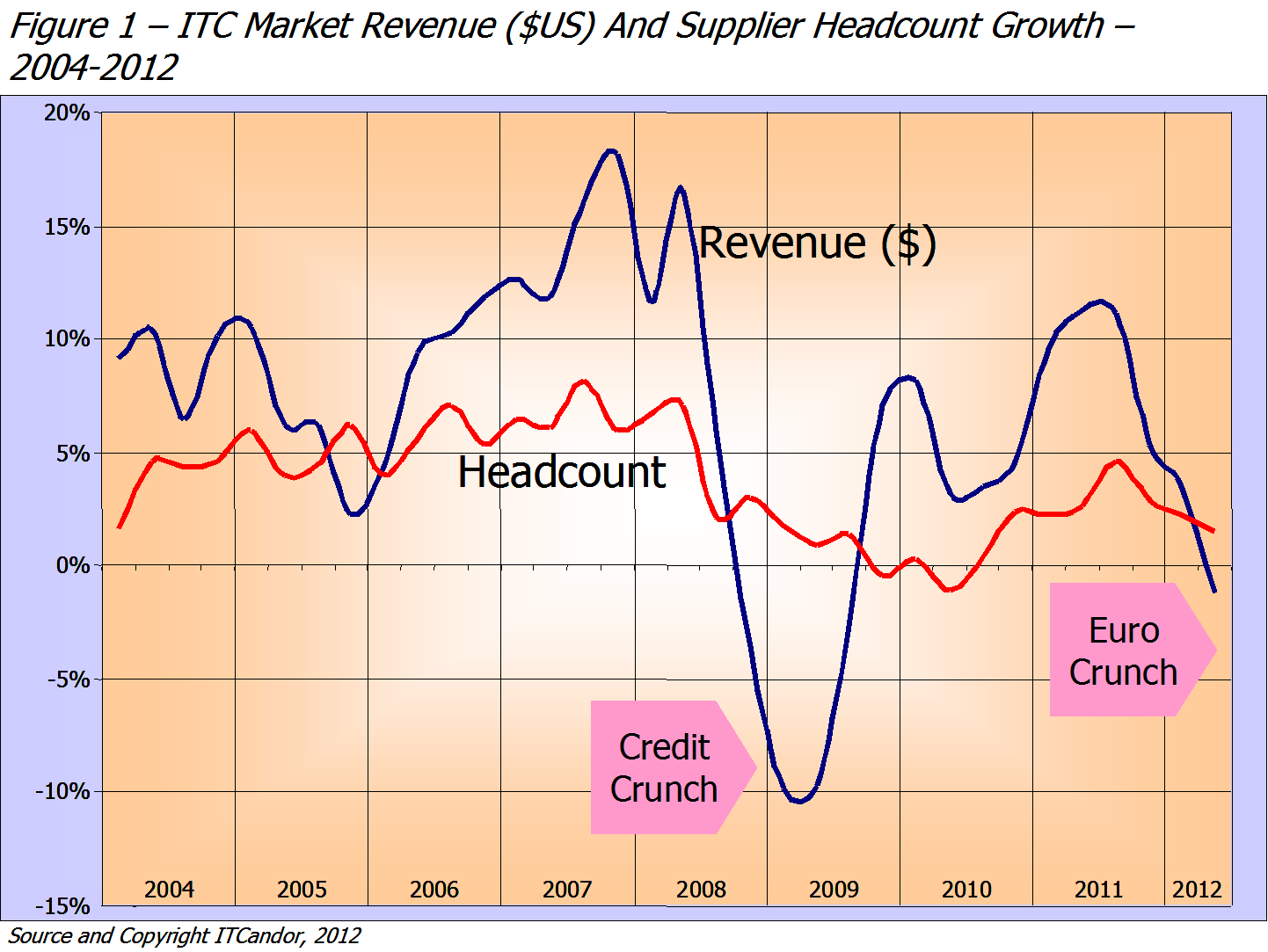 Overall IT Market 
(pre-iPhone 5)
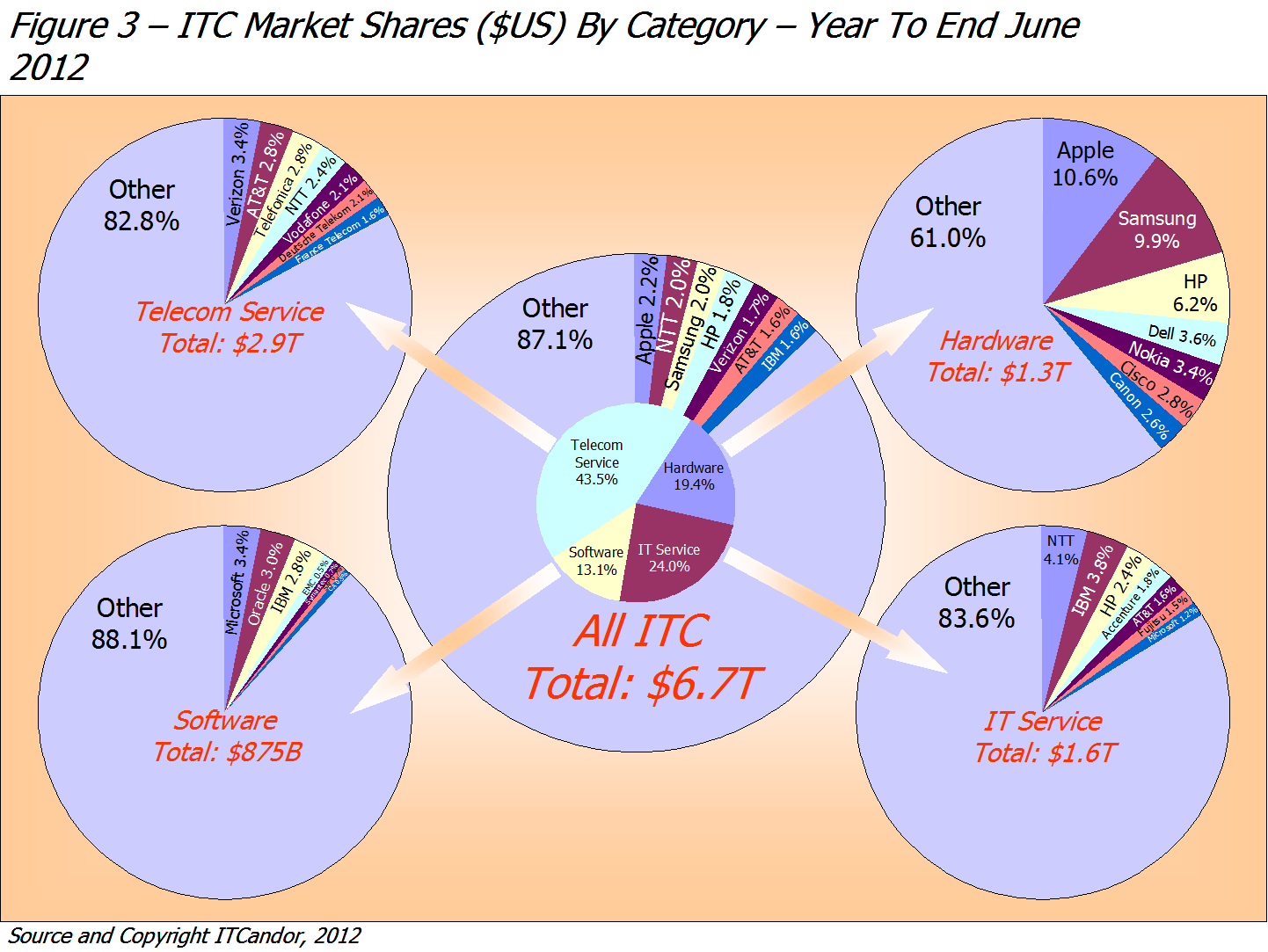 Overall IT Market 
(pre-iPhone 5)
Competitors
Samsung S3 http://www.ifixit.com/Teardown/Samsung+Galaxy+S+III+Teardown/9391/1 http://www.techrepublic.com/blog/cracking-open/samsung-galaxy-s-iii-teardown-reveals-easy-open-case-difficult-to-fix-display/666
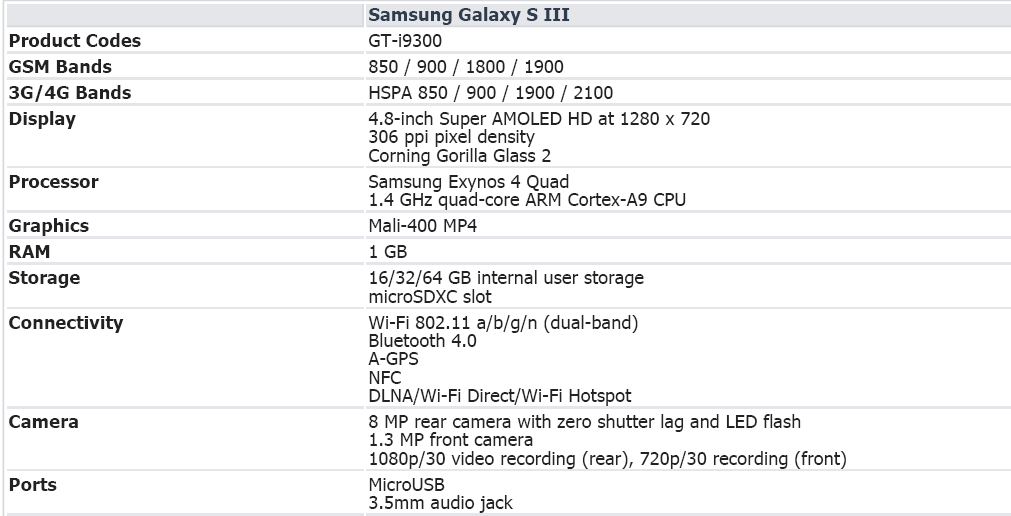 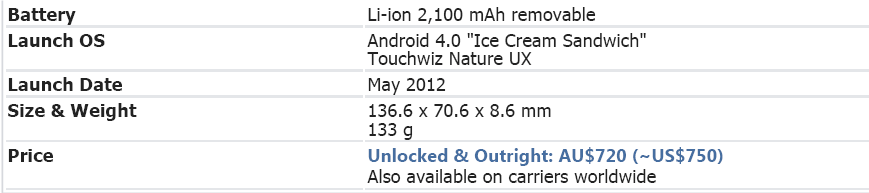 More Digging
Know What
Know How/When
Know Why
Assuming Role Players in the Business
What for: case study research paper, thesis, career planning, hobby etc.
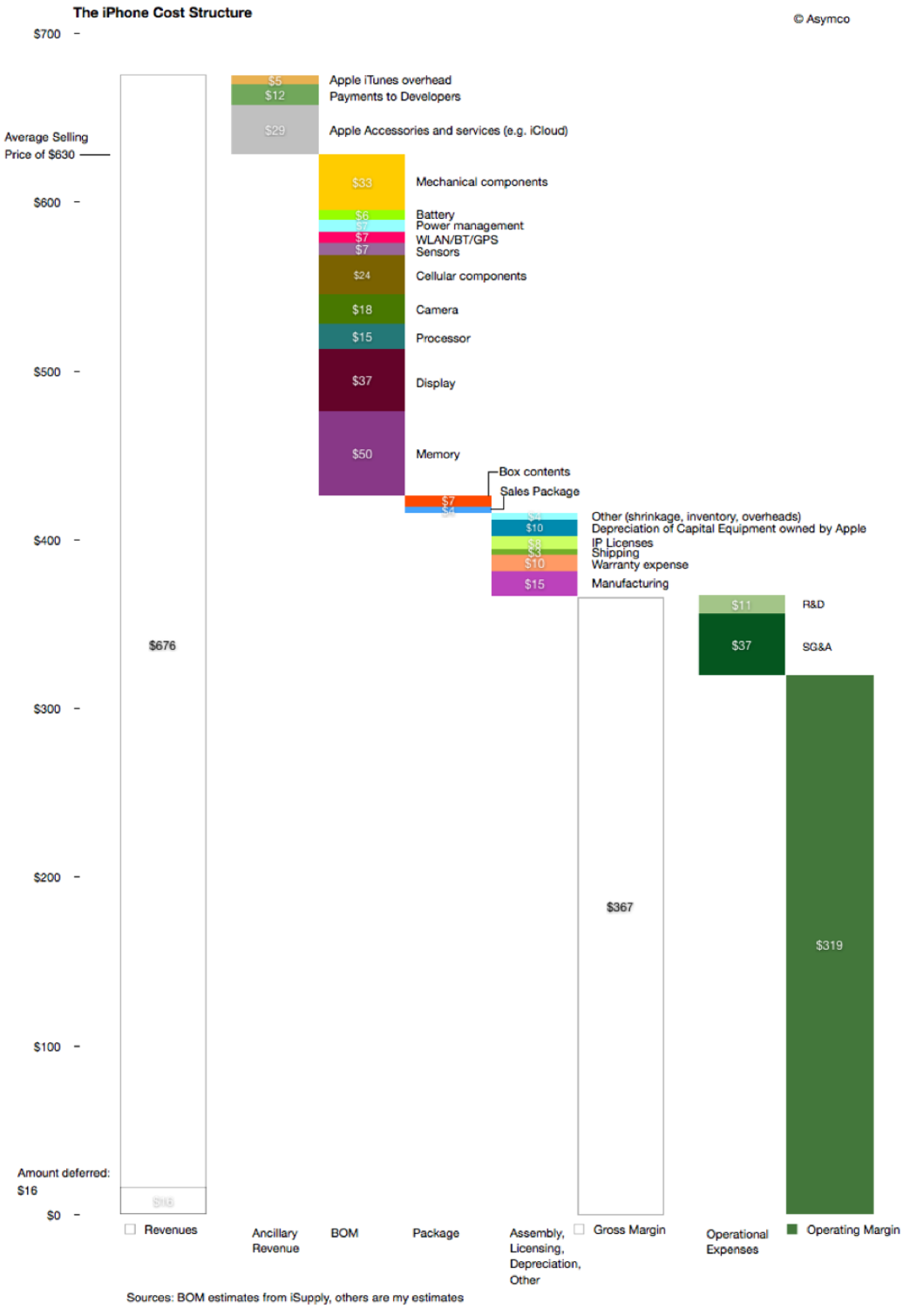 Challenge for Financial Manager of Apple Inc.
Zero budget to begin with? 
No marketing and premarketing activities spending required?
What is the risk management of such amount of cash on hand?
What is the strategy plan to negotiate the terms with supply chain eco-system?
How  iPhone 5 can be manufactured in U.S. and stayed cost competitve?